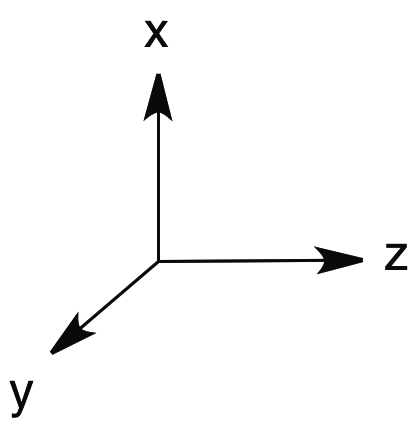 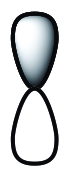 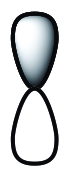 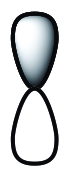 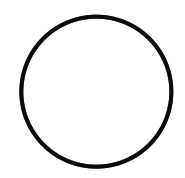 Created by Anne K. Bentley, Lewis & Clark College (bentley@lclark.edu) and posted on VIPEr (www.ionicviper.org) on February 19, 2016.  Copyright Anne K. Bentley 2016. This work is licensed under the Creative Commons Attribution Non-commercial Share Alike License. To view a copy of this license visit http://creativecommons.org/about/license/.
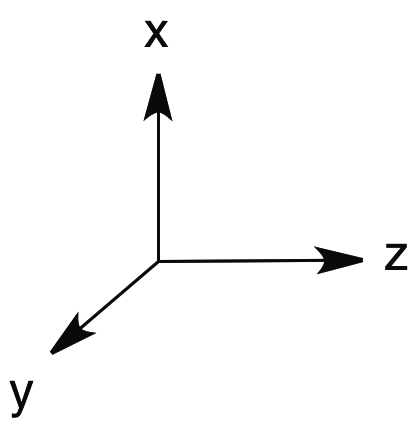 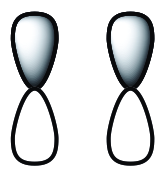 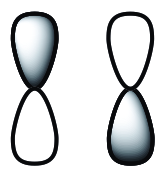 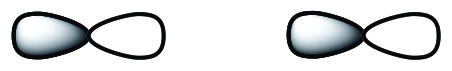 Created by Anne K. Bentley, Lewis & Clark College (bentley@lclark.edu) and posted on VIPEr (www.ionicviper.org) on February 19, 2016.  Copyright Anne K. Bentley 2016. This work is licensed under the Creative Commons Attribution Non-commercial Share Alike License. To view a copy of this license visit http://creativecommons.org/about/license/.
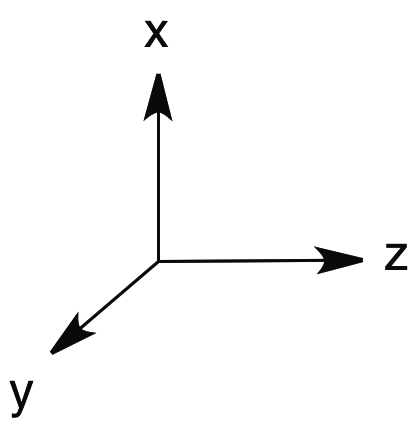 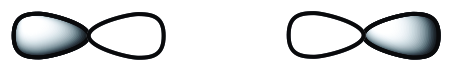 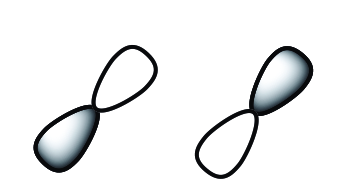 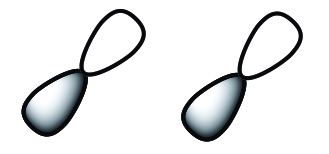 Created by Anne K. Bentley, Lewis & Clark College (bentley@lclark.edu) and posted on VIPEr (www.ionicviper.org) on February 19, 2016.  Copyright Anne K. Bentley 2016. This work is licensed under the Creative Commons Attribution Non-commercial Share Alike License. To view a copy of this license visit http://creativecommons.org/about/license/.
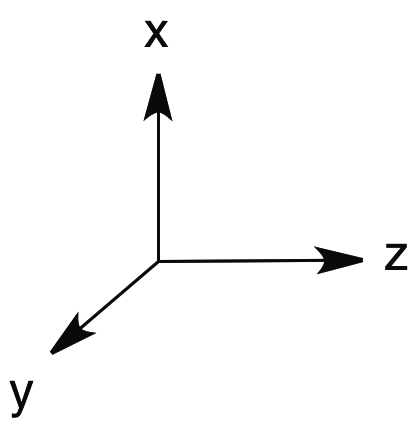 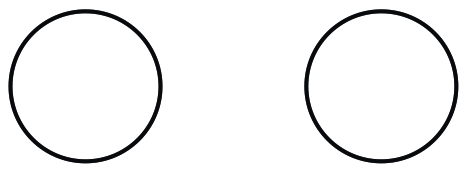 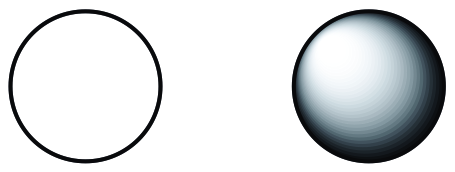 Created by Anne K. Bentley, Lewis & Clark College (bentley@lclark.edu) and posted on VIPEr (www.ionicviper.org) on February 19, 2016.  Copyright Anne K. Bentley 2016. This work is licensed under the Creative Commons Attribution Non-commercial Share Alike License. To view a copy of this license visit http://creativecommons.org/about/license/.